May 2024
Thoughts on functionality and security architecture for UHR seamless roaming
Date: 2024-05-10
Authors:
Slide 1
Thomas Derham (Broadcom)
May 2024
Introduction
There has been agreement (e.g. [1], [2]) on some basic requirements for UHR seamless roaming, whereby:
the non-AP MLD remains in State 4 throughout a successful roam from one AP MLD to another AP MLD
the non-AP MLD has only a single point of connection to the DS at a given time
except when the non-AP MLD receives buffered DL frames with Serving AP MLD after switching its point of connection to the Target AP MLD
forwarding of buffered data packets over the DS between Serving AP MLD and Target AP MLD is also possible
during roaming procedure, (some of) the context related to a non-AP MLD is exchanged between AP MLDs such that the data exchange context is preserved

In this submission, we discuss and propose:
High-level requirements for UHR seamless roaming
A description of new capabilities to achieve these requirements
Security framework requirements
with a caution against some alternative proposals to share encryption keys cross multiple AP MLDs
Baseline roaming performance and focus for enhancements
Slide 2
Thomas Derham (Broadcom)
May 2024
High-level requirementsGeneric roam sequence implied by so-far agreed requirements
initial auth/assoc to AP MLD1
roam to AP MLD2
AP MLD2
s1
s4
non-AP MLD
s1/s2
s4limited
s4
s1
AP MLD1
State 4 (s4) data path with AP MLD1
State 4 (s4) data path with AP MLD2
Limited DL data path for “buffered data delivery” from AP MLD1
Non-AP MLD is always in State 4 with one AP MLD in the network
Additionally, for a short period after roam to Target AP MLD2, a limited data path for “buffered data delivery” might continue to exist with Serving AP MLD1 to allow remaining DL data to be flushed
Roam signaling exchange(s) trigger (*):
(0) initiation of roaming procedures
(1) capability exchange (per-link and per-MLD) and security setup
(2) context exchange to AP MLD2
(3) establishment of OTA data path (State 4) with AP MLD2
(4) DS mapping update (to forward DL traffic to AP MLD2)
* This list does not imply the ordering of triggers or the number of signaling messages
Slide 3
Thomas Derham (Broadcom)
May 2024
High-level requirementsProblem statements and solution requirements
Problem (1): Roams may not be triggered when needed, especially in mobility, resulting in “emergency scans” when current link fails, causing outage/disruption to data flows 
Client devices cannot continuously scan for off-channel transition candidates due to (a) power consumption limitations and (b) impact on existing link (depending on implementation) 
Networks cannot continuously monitor for client devices from other off-channel APs
Client devices rarely transmit off-channel, especially if using passive scan
Hence, measurement data needed by roaming/steering algorithms may be unavailable or unreliable
Incomplete and/or stale bidirectional RSSI measurements
Incomplete, unreliable and/or unprotected link/AP scoring metrics (e.g. channel utilization, WAN capacity/latency)
In addition, roaming/steering algorithms tend to be conservative in triggering roams in order to:
avoid link disruption due to (frequent) roam events
avoid ping-pong / thrashing roams, particularly if both network-side and client-side roaming/steering algos are active
avoid higher-layer disruption (e.g. IP change), bill shock, etc, if algorithm triggers network switch (e.g. to cellular)
Candidate assessment
No_action
Active measurement/metric collection (*)
Collection_trigger
Roam_trigger[AP_MLD_Addr]
Passive measurement/metric collection (**)
Solution requirements (see details in Annex 1): 
Mutual exchange of initial candidates for future roams within roam signaling, to minimize additional exchanges
Include RCPI, timestamps and other link scoring metrics (e.g. BSS Load) for each roam candidate (also in BTM Request)
Mutual exchange of network topology, and scope of roaming/steering algorithms
Define “deterministic” roam behavior if network has verified a Target AP MLD should meet QoS requirements
Tunneled probing of candidate AP MLD(s) via Serving AP MLD, to minimize off-channel operations
Slide 4
Thomas Derham (Broadcom)
(*) e.g. active scan, off-channel passive scan, send measurement request to peer
(**) e.g. current link metrics (PER, MCS, ...), on-channel passive scan, receive unsolicited measurement report from peer
May 2024
High-level requirementsProblem statements and solution requirements (2)
Problem (2): Once a roam is triggered, roam procedures themselves cause outage/disruptionto data flows
Data exchange suspended during (off-channel) authentication/reassociation exchanges with target AP
except, potentially, for clients capable of simultaneous Tx/Rx on both channels
Data exchange with Target AP may be suspended, inefficient or insufficiently prioritized until MAC states are re-established (e.g. BA agreement, MSCS/SCS rules)
Data packet loss and/or duplication (e.g. DL packets buffered at Serving AP may be lost, dirty scoreboard on roam)
alternatively, implementations might defer roam until buffers are empty and scoreboard is clean, which can lead to similar “emergency roam” scenario as on previous slide
Roam failures or delays (e.g. association comeback procedures) occur with non-negligible probability
e.g. security (SA Query / PMF) related [can also be due to insufficient link quality or excessive roams - see previous slide]
Solution requirements (details in following slides): 
Allow all roam exchanges with target AP (e.g. reassoc req/resp) to be tunneled over DS via Serving AP
For scenarios where roam is triggered while link quality with Serving AP is still good
Enable roam to occur with a minimal number of exchanges
For scenarios where roam exchanges are directly with Target AP due to poor link quality with Serving AP
Enable context transfer over DS to target AP, to avoid post-roam exchanges for MAC state re-establishment
Provide mechanisms for retrieval of buffered data at Serving AP, and optimization of delivery order requirements, depending on higher-layer requirements of flows in a given TID
Ensure roaming security framework is robust to avoid security-related roam failures / delays
Slide 5
Thomas Derham (Broadcom)
May 2024
Description of new capabilitiesControl plane context exchange
It should be possible to negotiate what context is transferred on a roam (level of granularity TBD)
Block ACK
Experimental results (see later slides) indicate that ADDBA exchanges take a few ms to begin, and then take a few more ms to complete, and this is the dominant cause of outage in an optimized design
Data transfer does not start (or is inefficient) until ADDBA exchanges complete
Optimal design of what BA context is transferred depends on data plane handling during roam – see next slides
SCS
Disruption to QoS-sensitive flows might occur if there is a delay in re-establishing SCS state after roam
SCS parameters are generally semi-static so can be transferred over the DS with minimal downside
e.g. any changes to SCS agreements after a context exchange has been initiated would be lost
MSCS
Similar considerations to SCS, but should allow current derived MSCS rules (IP tuple->UP) at Serving AP MLD to be transferred to Target AP MLD, in addition to the (semi-static) contents of MSCS Descriptor

Note: If other TID assignment policies exist (e.g. based on DPI), they should also be transferred to target AP MLD in a proprietary manner
  - If TID assignment of packets is different on Serving and Target AP MLDs,  any attempts to preserve the TID’s state (e.g. BA agreement) would be futile

Other MAC states (e.g. TWT)
Maybe nice-to-have in theory, but complex to transfer synchronized timing state, and may need renegotiation
e.g. conflict with existing TWT agreement at Target AP MLD
Generally less impactful on link performance even if state is not transferred and need to be reestablished
Slide 6
Thomas Derham (Broadcom)
May 2024
Description of new capabilitiesA: Data plane handling for mainstream network implementations
Design targeting support for zero-packet-loss roams in “mainstream” network implementations, i.e.:
Mass-market AP designs, and/or
Non-ideal backhaul, and/or
Loosely coupled AP-to-AP interfaces (distributed control plane)
Design philosophies:
Minimize additional complexity on data path within APs
Limit the amount of control signaling between APs
No data transfer (over DS) between APs: non-AP MLD retrieves buffered DL data directly from Serving AP MLD
Enable non-AP MLD to retrieve buffered DL data from (previously) Serving AP MLD after roam using:
Signaling within roam exchanges to indicate buffer state at Serving AP MLD (i.e. whether buffered data exists)
Signaling of remaining buffer state during data delivery (e.g. so non-AP MLD knows when it has received all data)
Note: Needs careful design since buffered data size could increase at any time until the DS mapping completes
A timeout period, to avoid indefinite connection in case if DS update fails or the AP MLD generates local traffic
Definition of which class 3 frames can be transmitted in this state: DL Data (unicast only?), BA, mgmt?
Consider frame exchanges to assist concurrent operation by multi-radio non-AP MLDs
Note: Affiliated APs of Serving and Target are not of same AP MLD, so MLO features (e.g. eMLSR, TTLM) cannot be used across links
Ability for non-AP MLD to choose whether to retrieve any or all of the buffered data for a given TID
Buffered data retrieval implies some disruption to data path with Target AP MLD, especially when on different channels
For some flows. zero-packet loss (especially where in-order delivery is enforced) might be undesirable, e.g. “stale” packets
Generally, allow per-TID control of in-order delivery (if higher layers can support)  – see later slide
Slide 7
Thomas Derham (Broadcom)
May 2024
Description of new capabilitiesA: Data plane handling for mainstream network implementations [2]
Block ACK agreement context exchange for DL TIDs
Preferred scenario - only the semi-static parameters of each DL BA agreement need to be transferred
i.e. fields in ADDBA’s Block Ack Parameter Set field (TID, Block Ack Policy, Buffer Size, etc), BA Timeout
Various low-complexity design options exist for this context exchange, e.g.
lightweight context exchange over DS, OR
lightweight context transfer from non-AP STA (e.g. embedded within protected roam setup exchanges)
Therefore, the transmit buffer control status (e.g. WinStartO) at Target AP MLD is reset; while scoreboard, duplicate detection and reordering at the non-AP MLD is handled separately for each AP MLD
This approach has advantages compared to “SN continuity” due to handling of buffered DL data (see later slide)

Block ACK agreement context exchange for UL TIDs
Similar to above – i.e. semi-static parameters of each DL BA agreement are transferred
so the scoreboard and reordering buffer at Target AP MLD are reset
Or, as a variant,  if WinStartB (*) is also transferred it allows SN continuity in uplink
i.e. non-AP MLD can continue to use already-assigned SN values for MSDUs in its transmit queue

Examples illustrating this approach are discussed on the next slides
Slide 8
Thomas Derham (Broadcom)
(*) Note: WinStartB of UL TID is the SN of the first MSDU not yet successfully received (and so not yet passed up to DS)
May 2024
Description of new capabilitiesA: Data plane handling for mainstream network implementations [3]
Downlink TID example (with buffered data delivery)
packets: N+1, N+2, ...
packets: 1, 2, ..., N
N = last packet in buffered queue when DS mapping update complete
switch
DS
AP MLD1
AP MLD2
100+M=WinStartO + WinSizeO
L = last packet transmitted when CX is sent to AP MLD2
non-AP MLD
102=WinStartO
Observations:
Packet indices up to N are buffered at AP MLD1 at the time DS mapping update completes
Number of buffered packets (N-1) might be large compared to WinSizeO (e.g. 256), and might be (much) larger than L
e.g. due to a packet burst arriving at AP MLD1 after CX but before DS mapping update completes
note: maximum packet burst size may depend on application/codec or flow control window size (e.g. TCP, QUIC), and can be quite large
note: draining of buffer at AP MLD1 might be slow due to relatively poor link quality at roam
Packets M+1 thru N might not yet have been allocated SNs
Slide 9
Thomas Derham (Broadcom)
Note: “Packet index” is simply an index that indicates the order of the (A)MSDU packets sent by higher layers (it does not refer to PN)
May 2024
Description of new capabilitiesA: Data plane handling for mainstream network implementations [4]
Downlink TID example (with buffered data delivery)
In-order-delivery TIDs:
For in-order delivery, Non-AP MLD either forwards to higher layers, or drops, all data from AP MLD1 before forwarding to any data arriving from AP MLD2 to higher layers
Non-AP MLD might, for a given TID, request AP MLD2 to buffer any DL data until it indicates it is ready (i.e. Non-AP MLD has finished processing all data from AP MLD1)
In this case, the reordering buffer is simply reset to receive data from AP MLD2, once all data from AP MLD1 has been processed and forwarded to higher layers
Alternatively, Non-AP MLD might, for a given TID, receive DL data from AP MLD2 while it is still receiving data from AP MLD1
Pros and cons: Avoids incurring additional latency on data from AP MLD2 (since over-the-air transfer of this data can be done “in parallel”); however if radio resources are shared for links with both AP MLDs, this might result in higher latency on (older) data received from AP MLD1
In this case, Non-AP MLD stores packets from AP MLD2 in a separate (reordering) buffer, and only begin forwarding them to higher layers once all data from AP MLD1 has been forwarded to higher layers
note: assume partial-state operation where scoreboard cache is deleted after each TXOP (and therefore only applies to a single AP MLD at a time)
If necessary, a non-AP MLD with memory constraints on the total size of (reordering) buffers could indicate smaller Buffer Size values for use with AP MLD1 and AP MLD2, until all data from AP MLD1 has been processed
e.g. Buffer Size for AP MLD1 becomes SNmaxB-WinStartB , or half of  the total memory size (whichever is larger)
where SNmaxB is the current largest SN of received frames from AP MLD1
note this also causes WinSizeO and WinSizeR to change accordingly
once all data from AP MLD1 has been processed, the buffer (for AP MLD2) returns to full size
Each buffer operates independently in terms of SN space. Therefore, in principle there is no limitation on the amount of data that can be retrieved from AP MLD1, and no issue if more data arrives in AP MLD1’s tx buffer after the CX has occurred
Retransmissions (e.g. packet index 2) and duplicate detection (e.g. packet index 3) handled by each buffer independently
Replay detection is handled for each AP MLD independently – see later discussion on PTKs and PN space
Slide 10
Thomas Derham (Broadcom)
May 2024
Description of new capabilitiesA: Data plane handling for mainstream network implementations [5]
Downlink TID example (with buffered data delivery)
In-order-delivery-disabled TIDs:
For in-order-delivery-disabled case (assumed opt-in based on support from higher layers), Non-AP MLD forwards data received from AP MLD2 to higher layers even when (older) data from AP MLD1 is still pending reception. Two possible variants:
Variant 1: Data received from a given AP MLD is delivered in-order with respect to other data from the same AP MLD
Variant 2: Data is delivered to higher layers as it is received, i.e. data from a given AP MLD might be delivered out-of-order both respect to data from the other AP MLD and other data from the same MLD [not necessarily limited to roaming]
By definition, Non-AP MLD, for a given TID, receives DL data from AP MLD2 while it is still receiving data from AP MLD1
Similar implementation as per previous slide, i.e. separate reordering buffers for each AP MLD
including same duplicate detection logic
... except that non-AP MLD forwards received MSDUs to higher layers even when the baseline criteria (e.g. contiguous SNs starting from WinStartB) are not met
Note: If instead the design were to target SN-continuity for DL TIDs, various issues would arise due to the buffered DL data delivery:
Transmit buffer control parameters (WinStartO, WinSizeO), and an indication of the largest SN assigned by Serving AP MLD, would need to be transferred between AP MLDs
The amount of buffered data to be transferred (100+N) may be large, and is unknown at the time the CX occurs (at which time the largest used SN is 100+L). It is not realistic to introduce a “gap” to cover SN assignment for buffered data
The gap must be small compared to the BA window size, yet the amount of buffered data (N-1) might even be large compared to the BA window size
Buffered data beyond the gap size would have to be discarded, so zero-packet-loss would not be achieved
Reduces SN space that can be used for data from Target AP MLD while data from Serving AP MLD is still pending
Additional real-time synchronization between AP MLDs would be required to forward the window as buffered data is received
Slide 11
Thomas Derham (Broadcom)
May 2024
Description of new capabilitiesA: Data plane handling for mainstream network implementations [6]
server
Uplink TID example
switch
DS
AP MLD1
AP MLD2
non-AP MLD
In-order-delivery TIDs:
UL packets that have SN equal or greater to the first packet for which an Ack has not been received from AP MLD1 (packet index 2 in this case), are (re)sent “fresh” to AP MLD2 in order
On roam, AP MLD1 flushes its reorder buffer and forwards to the DS packets up until the first hole (up to packet index 2 in this case)
If necessary, AP MLD1 can indicate to AP MLD2 that it can begin forwarding (in order) packets it has received to the DS
There is a small but tolerable probability of undetected duplicates reaching the DS
e.g. where non-AP STA resends packet index 2 to AP MLD2, even though it has already been forwarded to DS by AP MLD1
In-order-delivery-disabled TIDs:
Similar to above, except AP MLD1 forwards packets to DS irrespective of holes in reordering buffer, non-AP STA only re-sends to AP MLD2 packets for which it has not received Ack, and AP MLD2 forward packets to DS without waiting for AP MLD1
Slide 12
Thomas Derham (Broadcom)
May 2024
Description of new capabilitiesB: Data plane handling for specialized/centralized networks
Design targeting zero-packet-loss roams in specialized/centralized network implementations, i.e.:
Specialized AP designs, and
Ideal backhaul (e.g. dedicated multi-Gigabit wired local backhaul), and
Tightly coupled AP control planes and/or centralized upper MAC architectures
Design philosophies:
Additional roam performance gains leveraging the specialized network implementation
Assume buffered data and dynamic BA context can be transferred between AP MLDs over backhaul/DS
implies AP design is able to retrieve buffered DL data at various level of the stack (e.g. within OS kernel / packet accelerator, driver, hardware, etc) in order to forward to the Target AP MLD
For downlink TIDs, assume transfer of buffered DL data over backhaul/DS is in form of MSDUs
Most buffered data is within larger queues prior to SN assignment and MPDU conversion
Alternative designs (e.g. centralized encryption / upper MAC) would be proprietary and assumed handled transparently
Assume complete transmit buffer control status is also transferred
For uplink TIDs, assume reordering buffer status, and possibly buffer contents, are transferred
Buffer status: WinStartB, WinEndB, WinSizeB,, and a record of the SNs that have been received but not forwarded to DS
Advantage that (referring to  previous slide) AP MLD2 would know that SN 102 was already received by AP MLD1 and forward to DS, so could detect and discard the duplicate if non-AP MLD (re)sends it to AP MLD2
Support needed in the standard to support this architecture should be fairly lightweight
Mostly vendor-specific implementation, mostly transparent to the non-AP MLD
Slide 13
Thomas Derham (Broadcom)
May 2024
Security considerationsPTK derivation
On roam, a new and unique PTK should be derived for use with Target AP MLD
... assuming that TK is used as cipher (e.g. with GCMP) to encrypt unicast data and mgmt frames
Especially for design targeting “mainstream” network implementations
Key derivation should be performed out of the critical path
Key derivation material exchanged during roam signaling that will occur anyway
Embed A/S-Nonce or A/S-EphemeralPub, and PTK-confirming MICs in roam signaling messages
Note these messages might be exchanged directly with target AP MLD, or tunneled via Serving AP MLD
PTK derived as either:
(regular AKM style, using A/S-Nonce): PTK = KDF-Hash(PMK, SNonce || ANonce || MLD_addresses ... ), or
(PASN / 11bi style, using A/S-EphemeralPub): PTK = KDF-Hash(PMK, MLD_addresses || DHss)
where DHss is Diffie-Hellman shared secret (provides Perfect Forward Secrecy – PTK is protected even if PMK is compromised)
Example sequences: (either sent directly, or via Serving AP MLD):
3-message
4-message
non-AP MLD
Target AP MLD
non-AP MLD
Target AP MLD
Initiate_Context_Transfer, LinkSetupReq, S-Nonce/EphPub
Initiate_Context_Transfer, S-Nonce/EphPub
Confirm_Context_Transfer, A-Nonce/EphPub
Confirm_Context_Transfer, LinkSetupResp, A-Nonce/EphPub,MIC(key=PTK-KCK, MLD_addresses || Msg2)
Reassoc_Req, DS_Update_Req, MIC(key=PTK-KCK, MLD_addresses || Hash(Msg1) || Msg3)
DS_Update_Req, MIC(key=PTK-KCK, MLD_addresses || Hash(Msg1) || Msg3)
Reassoc_Resp, MIC(key=PTK-KCK, MLD_addresses || Hash(Msg2) || Msg4)
Slide 14
Thomas Derham (Broadcom)
May 2024
Security considerationsPTK derivation – concerns with “PTK sharing”
Some other submissions have proposed sharing the PTK across AP MLDs in the network
Even though derivation of new/unique PTKs would not compromise roam performance
Note that TK compromise allows the attacker to passively decrypt, or actively inject or modify packets
e.g. see Appendix A “Importance of Uniqueness Requirement on IVs” of NIST SP 80038D [5] 
Other potential issues with flawed PTK management include replay detection failure
There is an expectation that new versions of technologies improve security, and certainly avoid regressions
Modern network security best practices (e.g. zero-trust, resiliency) emphasize, where possible. avoidance of fragility to “catastrophic” failure even if base assumptions are not met (e.g. due to implementation issues, compromise of assumed-secure network perimeters/channels), e.g. [8], [9]
Several concerns with PTK sharing are highlighted in these slides:
(A) Regression in key hygiene / key separation
In all RSN security mechanisms in baseline, there is a clear key hierarchy, and a PTK is a pairwise secret 
If a PTK is compromised, there is no impact on security of the connection between the non-AP MLD and any other AP MLD
Note: PTKs are short-term pairwise secrets that directly encrypt traffic sent over the air, and therefore are particularly vulnerable to attack
PTK sharing is not comparable to PMK Caching - since PMK is a key-generating key, not an encryption key
also note in 802.11, PMK caching is defined for use with the same AP MLD (so-called OKC is proprietary and has known interop issues)
On the contrary, in other proposals in which it is suggested the same PTK is used as a non-AP MLD roams across many AP MLDs in the network, knowledge of the PTK is shared by many parties
In a “push” model, N + 1 entities know the PTK, where N is # AP MLDs in the “seamless roaming” domain
In a “pull” model, M +1 entities know the PTK, where M is # AP MLDs that non-AP MLD connects to during PTK lifetime
This increases the attack surface and risk of PTK compromise due to implementation vulnerability
Vulnerabilities might be related to over the air transmissions, or related to the transport and/or sync between the AP MLDs
Slide 15
Thomas Derham (Broadcom)
May 2024
Security considerationsPTK derivation – concerns with “PTK sharing” (2)
(B) Regression in competitive positioning with respect to alternative technologies
3GPP defines concept of “forward security” for roaming (aka handover) in 5G RAN (see [6] and Annex 3)
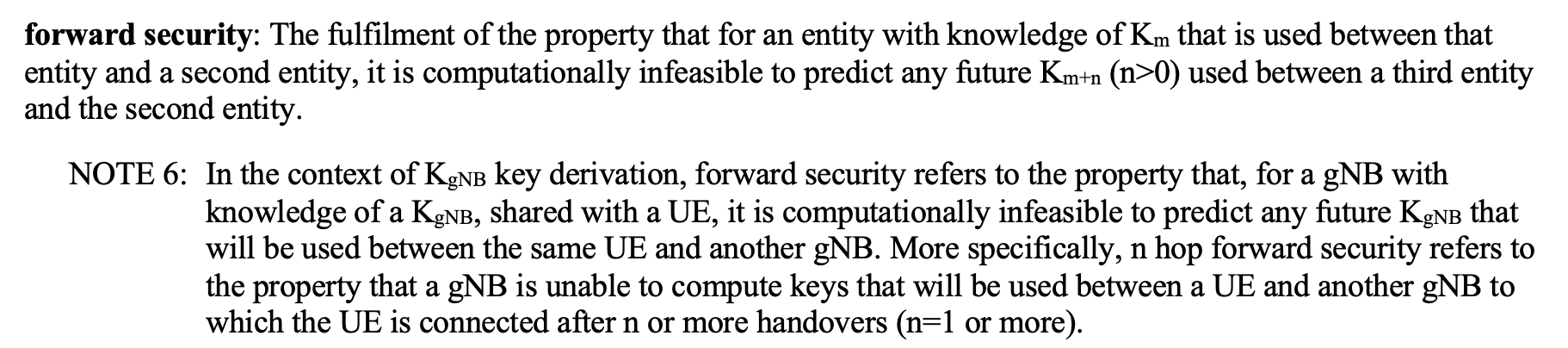 Data plane encryption key KUPenc (equivalent to TK component of PTK) is derived by KDF from base-station specific key KgNB (roughly equiv. PMK-R1)
KUPenc is a pairwise secret between ME (equiv. non-AP MLD) and gNB (equiv. AP MLD)
KgNB is a pairwise secret between ME and AMF (within core network; for initial connection) or source gNB (for handover)
For “vertical” handover, new KgNB is derived (via intermediate key NH) from root key KAMF (equiv. PMK-R0)
KAMF is a pairwise secret between ME and (source) AMF
NH is a secret of three parties – ME, AMF and source gNB
Provides “forward security” for KgNB – i.e. if a KgNB is compromised, all other past and future KgNB are still secure
For “horizontal” handover, new KgNB is derived by KDF from previous KgNB
Does not provide full “forward security” for KgNB, although an older KgNB can’t be derived from a compromised newer KgNB
In both handover cases, KgNB (and, therefore, the encryption key KUPenc) is unique after each handover
“PTK sharing” (i.e. sharing of KUPenc) is never used, so no issues with nonce reuse across multiple handovers
“PMK sharing” (i.e. sharing of KgNB) across base stations is never used either
3GPP handover security properties have been the subject of significant academic research studies, e.g. see [7]
Expect UHR seamless roaming to be of similar interest; researchers will stress-test implementations for vulnerabilities
Slide 16
Thomas Derham (Broadcom)
May 2024
Security considerationsPTK derivation – concerns with “PTK sharing” (3)
(C) Risk of nonce reuse from flawed PN context exchange or management across AP MLDs
It is essential that the IV/nonce (i.e., for GCMP, A2 || PN) is never reused with the same TK
Note: A2 is the TA (or the MLD address for unicast frames between MLDs)
Note: Nonce reuse with GCMP can allow attacker to decrypt, replay and bidirectionally forge packets
In the uplink, it can be assumed the non-AP MLD implementation avoids PN reuse for the entire TK lifetime
However, in the downlink, since the same PTK and A2 can be used across multiple non-contiguous periods (e.g. on roam back to the same AP MLD) and/or by multiple AP MLDs (e.g. if A2 is the “SMD MLD” address),  PN state must be perfectly maintained and/or synchronized to avoid nonce reuse.
This implies the PN needs to be synced/transferred across AP MLDs as part of context exchange, e.g.
“last PN” is transferred, and first PN used by next AP MLD is equal to {last PN + N}, or
part of PN space is assigned to a “roam counter”, which is transferred and incremented on each roam
Such PN transfer/sync is particularly fragile to imperfect implementations (see examples on next slides)
especially (but not only) in heterogeneous and/or multi-vendor network deployments
e.g. sync race conditions between AP MLDs and cross-layer within AP implementation, loss/reset of state, etc
compare to baseline (per-UHR) case where a single entity is responsible for avoiding PN reuse and handling rekeying
Note that defining a roam sequence in which PTK rekeying is performed shortly before and/or after the roam does not meaningfully mitigate these issues
Nonce reuse can occur in the time period between the roam being performed and the rekeying completing
Active attack can try to force the rekeying or roam to fail, potentially resulting in nonce reuse if the same PTK continues to be used with either the Target AP MLD or (if roam fails) the Current AP MLD
Rekeying would add several additional frame exchanges to the roam sequence, which is intended to be minimized
Slide 17
Thomas Derham (Broadcom)
May 2024
Security considerationsPTK derivation – concerns with “PTK sharing” (4)
Some examples of potential nonce reuse fragility are shown on the next slides
Note: These are a limited set of examples. A design that addresses these particular cases is not necessarily robust against other similar-but-different scenarios or attacks
For the purpose of these examples, some assumptions are made on signaling/design using a shared PTK:
Non-AP MLD can initiate roam by signaling to either(a) Serving AP MLD or (b) Target AP MLD
In case (a), Context Exchange (CX) is included with tunneled add link request to Target AP MLD, and acknowledged by target AP MLD in the response
In case (b), a context exchange request is included with tunneled delete link request to Target AP MLD, and CX is included with tunneled delete link response
Roam Request/Response (e.g. UHR Add Link Reconfig)
Roam Request/Response tunneled over DS between AP MLDs
Context Exchange (CX) [includes PN for shared PTK]
Uplink data path
Downlink data path
Downlink PN = X
X
LLC XID update to DS (updates L2 switch port mapping)
Each CX exchange is referenced to a (unique/random) RoamID in tunneled Request and Response over the DS
If CX is not completed and PTK is unknown by Target AP MLD, Add Link Resp. status = fail
On each roam, downlink PN in CX is equal to last used PN + N (where value N might be large)
Note: These assumptions are based on a design that tries to mitigate/avoid basic nonce reuse issues
Assumed AP MLD1AP MLD2 Roam signaling for shared PTK
AP MLD2
AddLinkResp(MLD2, SUCCESS)
DelLinkResp(MLD1, SUCCESS)
TUN{AddLinkReq(MLD2)}
CX(PN)
RoamID
TUN{AddLinkResp(MLD2, SUCCESS)} RoamID
AddLinkReq(MLD2)
DelLinkReq(MLD1)
non-AP MLD
TUN{DelLinkReq(MLD1)}
CXReq
RoamID
AddLinkResp(MLD2, SUCCESS)
DelLinkResp(MLD1, SUCCESS)
AddLinkReq(MLD2)
DelLinkReq(MLD1)
TUN{DelLinkResp(MLD1, SUCCESS)}
CX(PN)
RoamID
AP MLD1
(b) via Target AP MLD
(a) via Serving AP MLD
Slide 18
Thomas Derham (Broadcom)
May 2024
Security considerationsPTK derivation – concerns with “PTK sharing” (5)
Nonce reuse fragility: Example (1)
“CX failure”
Non-AP MLD communicates with AP MLD1 for a while, reaching PN=500000
Non-AP MLD initiates roam by signaling to Target AP MLD (AP MLD2)
AP MLD2 requests CX from Serving AP MLD1, however due to backhaul issue, no response is received from AP MLD1
Since AP MLD2 has previously received the (shared) PTK but has not yet used it, it accepts the roam request in order to not leave the STA without connectivity and resets the PN [note: there is no nonce reuse issue at this point, since the TAs of AP MLD1 and MLD2 are different]
After a short time, the non-AP MLD initiates roam back to AP MLD1, by signaling via Serving AP (AP MLD2)
The CX procedure proceeds normally, and the last PN used by AP MLD2 (100) is used as the basis for the transferred PN (100+N)
AP MLD1 now sends packets starting from PN=100+N, resulting in nonce reuse if 100+N<500000
AddLinkResp(MLD2, SUCCESS)
AddLinkReq(MLD1)
DelLinkReq(MLD2)
TUN{DelLinkReq(MLD1)}
CXReq
RoamID=1
AddLinkReq(MLD2)
DelLinkReq(MLD1)
AddLinkResp(MLD1, SUCCESS)
DelLinkResp(MLD2, SUCCESS)
Switch (on DS)
AP MLD2
100
0
non-AP MLD
AP MLD1
100+N
500000
0
TUN{AddLinkReq(MLD1)}
CX(PN=100+N)
RoamID=2
TUN{DelLinkResp(MLD1, SUCCESS)}
CX(PN=50000+N)
RoamID=1
TUN{AddLinkResp(MLD1, SUCCESS)}
RoamID=2
Slide 19
Thomas Derham (Broadcom)
May 2024
Security considerationsPTK derivation – concerns with “PTK sharing” (6)
Nonce reuse fragility: Example (2)
“Incomplete roam state”
Non-AP MLD communicates with AP MLD1 for a while
Non-AP MLD initiates roam by signaling to Target AP MLD (AP MLD2)
AP MLD2 requests CX from Serving AP MLD1, which responds successfully
However, the response message from Target AP (MLD2) is not received by non-AP MLD since it has temporarily moved out of coverage
Non-AP MLD now moves back into coverage of AP MLD1 and tries to communicate with it; however since the CX transfer already occurred with AP MLD2, AP MLD1 is no longer exchanging (class 3) frames with the non-AP MLD. When non-AP MLD detects this, it attempts to roam back to non-AP MLD1 by sending message to AP MLD1
Since AP MLD2 did not receive Ack from non-AP MLD, it dropped the CX it previously received. So when AP MLD1 requests the CX, it (incorrectly) responds with an arbitrary PN value (e.g. 0, 0+N, etc)
AP MLD1 now sends packets starting from the arbitrary PN value, resulting in nonce reuse if it is less than 500000
AddLinkResp(MLD2, SUCCESS)
TUN{DelLinkReq(MLD1)}
CXReq
RoamID=1
AddLinkReq(MLD1)
DelLinkReq(MLD2)
AddLinkReq(MLD2)
DelLinkReq(MLD1)
AddLinkResp(MLD1, SUCCESS)
DelLinkResp(MLD2, SUCCESS)
Switch (on DS)
AP MLD2
non-AP MLD
AP MLD1
100+N
500000
0
TUN{DelLinkReq(MLD2)}
CXReq
RoamID=2
TUN{DelLinkResp(MLD1, SUCCESS)}
CX(PN=50000+N)
RoamID=1
TUN{DelLinkResp(MLD1, SUCCESS)}
CX(PN=0+N)
RoamID=2
Slide 20
Thomas Derham (Broadcom)
May 2024
Security considerationsPTK derivation – concerns with “PTK sharing” (7)
Nonce reuse fragility: Example (3)
“Delayed / out-of-order CX”
Non-AP MLD initiates roam by signaling to Target AP MLD (AP MLD2)
AP MLD2 requests CX from Serving AP MLD1
However, the CX response is delayed on the DS, so AP MLD2 does not respond to non-AP MLD (or sends Failure response)
In the meantime, while processing the DelLinkReq, AP MLD1 sent a few more packets to non-AP STA that were already queued for delivery
Non-AP MLD tries the roam again
This time, AP MLD2 requests and receives CX from AP MLD1 (with slightly increased PN), sends Success response to non-AP MLD, roam completes, and sends DL frames using new PN
Shortly after, the original delayed CX response is received by AP MLD2
AP MLD2 incorrectly accepts and updates the current PN with the PN in the delayed CX, since it did not internally invalidate the original RoamID in time. This causes subsequent packets to be sent using nonce that was used a few packets earlier (PN=105+N, ...)
TUN{DelLinkReq(MLD1)}
CXReq
RoamID=1
TUN{DelLinkReq(MLD1)}
CXReq
RoamID=2
AddLinkReq(MLD2)
DelLinkReq(MLD1)
AddLinkResp(MLD2, SUCCESS)
DelLinkResp(MLD1, SUCCESS)
Switch (on DS)
AP MLD2
100+N
105+N
non-AP MLD
AP MLD1
100
105
0
TUN{DelLinkResp(MLD1, SUCCESS)}
CX(PN=100+N)
RoamID=1
TUN{DelLinkResp(MLD1, SUCCESS)}
CX(PN=105+N)
RoamID=2
Slide 21
Thomas Derham (Broadcom)
May 2024
Security considerationsPTK derivation – concerns with “PTK sharing” (8)
Nonce reuse fragility: Example (4)
“Ping-pong roam race condition”
Non-AP MLD roams from AP MLD2 to AP MLD1
Some time later, non-AP MLD initiates roam to AP MLD2 by signaling to Serving AP MLD (AP MLD1)
Before Serving AP MLD1 has processed the request, the non-AP MLD changes its mind due to RSSI change and sends request to the Serving AP MLD to return back to AP MLD1
The first request causes AP MLD1 to send CX to AP MLD2, while the second request causes AP MLD2 to request CX from AP MLD1. These two messages are received by AP MLD2 about the same time. AP MLD2 sends CX back to AP MLD1 containing the same PN as when the prior roam happened (i.e. without having yet updated its internal PN based on the incoming CX).
AP MLD1 receives the CX, sends success response back to non-AP MLD, and updates its PN based on the CX.
When AP MLD1 continues sending packets to non-AP MLD, it reuses nonce values that it used when the non-AP MLD first roamed to it.
TUN{DelLinkResp(MLD2, SUCCESS)}
CX(PN=50+N)
RoamID=2
TUN{DelLinkReq(MLD2)}
CXReq
RoamID=2
TUN{AddLinkReq(MLD2)}
CX(PN=100+2N)
RoamID=1
Switch (on DS)
AP MLD2
50
0
non-AP MLD
AP MLD1
50+N
50+N
100+N
AddLinkReq(MLD2)
DelLinkReq(MLD1)
AddLinkResp(MLD1, SUCCESS)
DelLinkResp(MLD2, SUCCESS)
AddLinkReq(MLD1)
DelLinkReq(MLD2)
Slide 22
Thomas Derham (Broadcom)
May 2024
Security considerationsPTK derivation – concerns with “PTK sharing” (9)
Nonce reuse fragility: Example (5)
“Distributed responsibility for rekeying”
Non-AP MLD has been connected to AP MLDs in the network for some significant period of time, and the PN has reached some large value L
The AP MLDs in the network are configured with a consistent threshold for PN exhaustion warning (dot11PNWarningThreshold), which triggers them to initiate a PTK rekey
Non-AP MLD initiates roam from AP MLD1 to AP MLD2 just before the warning threshold PN value is reached
The PN value exactly equal to the warning threshold is used by AP MLD1 to deliver already-buffered packets. Since AP MLD1 has already sent CX to AP MLD2, it assumes AP MLD2 will handle rekeying.
However, the first PN value used by AP MLD2 (incremented by N) is already greater than the threshold and does not trigger AP MLD2 to rekey either
As a result, the APs continue to increment the PN until it wraps around, resulting in nonce reuse when non-AP MLD roams back to the same AP MLD it used on first connection
AddLinkResp(MLD2, SUCCESS)
AddLinkReq(MLD1)
Switch (on DS)
PN=dot11PNWarningThreshold
AP MLD2
L+150
L+90
L+50
L
non-AP MLD
AP MLD1
L+50+N
0
TUN{AddLinkReq(MLD2)}
CX(PN=100+2N)
RoamID=1
TUN{AddLinkResp(MLD2, SUCCESS)}
RoamID=1
PN>dot11PNWarningThreshold
Slide 23
Thomas Derham (Broadcom)
May 2024
Security considerationsPTK derivation – concerns with “PTK sharing” (10)
(D) Sharing PTKs does not meaningfully simplify non-AP MLD implementations
On non-AP MLD side, the main scenario for consideration is if, after a roam, the non-AP MLD is concurrently connected to both (previously) Serving AP MLD and Target AP MLD, while retrieving buffered DL data from the Serving AP MLD.
As discussed earlier, a non-AP MLD might or might not actually receive/process data from both AP MLDs concurrently:
(1) If non-AP MLD always processes all buffered DL data from Serving AP MLD before (receiving and) processing any DL data from Target AP MLD
Irrespective of whether a shared-PTK or unique-PTK is used, non-AP MLD only needs a single set of reordering buffers and replay counters. In unique-PTK case, non-AP MLD would (re)set buffers/counters and activate new PTK once it completes processing of buffered DL data from the Serving AP MLD
If unique-PTK is used, and the non-AP MLD sends uplink data (to Target AP MLD) during the period it is retrieving buffered DL data from Serving AP MLD, during that period it has the old PTK installed for DL data, and the new PTK installed for UL data
(2) If non-AP MLD processes DL data from Target AP MLD concurrently with receiving/processing buffered DL data from Serving AP MLD
Irrespective of whether shared-PTK or unique-PTK is used, due to benefits of SN non-continuity, logically the reordering buffers for the two AP MLDs are separate; however total buffer size does not necessarily need to increase (see earlier slides)
Irrespective of whether shared-PTK or unique-PTK is used, if data from Target AP MLD is “accepted” prior to data from Current AP MLD (e.g. for an in-order-delivery-disabled TID), a separate replay counter is used for the data from each AP MLD
Note: In unique-PTK case, the same PN might be used for data sent by the two AP MLDs (since the PTKs are different). The TA (which is integrity protected in the AAD) is used to determine which replay counter to use for a given MPDU
If a particular non-AP MLD needs strict SN and/or PN continuity, it could be supported even with unique-PTK
e.g. if requested by non-AP MLD, last_used_PN +1 would be transferred to Target AP MLD, and used as the starting PN with the new PTK; even if PN sync failure occurs, it would not cause a catastrophic security issue since PTK has changed
Slide 24
Thomas Derham (Broadcom)
May 2024
Security considerationsRoam signaling protection
All roam signaling should be encrypted for security and privacy/tracking reasons
If unprotected roam signaling is allowed, attacker could inject, modify or replay roam signaling to cause reset of MAC states, teardown of security associations, unauthorized context transfers in the network, etc
Baseline PMF handling of unprotected (re)assoc (i.e. reject + SA Query) is cumbersome, contributes to roam delay/failure
For roam signaling that is sent directly to the target AP MLD, new protection is needed
Even in a “shared PTK” design, use of PTK to encrypt initial roam messages sent to Target AP MLD is difficult
e.g. network needs to sync PN in real-time for replay detection
Therefore, define a dedicated UHR Roaming Key (ROAM-EncKey, which is solely used to protect roaming exchanges sent between a non-AP MLD and any (target) AP MLD in the ESS when no pairwise PTKSA exists
Extract ROAM-EncKey from existing master keys (e.g. PMK, R0-Key-Data) during initial association to the ESS
ROAM-EncKey is distributed (over the backhaul/DS) to other target AP MLDs in network (e.g. along with PMK)
ROAM-EncKey is always used with AES-SIV (RFC 5297) – synthetically derived nonce (misuse resistant)
Note: AES-SIV is already used in baseline, e.g. to encrypt parts of FILS Reassoc frames
Replay protection can be provided by including both MLD addresses and a PN based on a timestamp in the AAD
Timestamp is defined and used in a similar way to the Known STA Identification timestamp in baseline (REVme 11.13), e.g.
1) non-AP MLD obtains target AP MLD’s TSF by scanning or (with some additional error) by tunneled probe / NR via Serving AP
2) when non-AP MLD sends roam request, it sets Timestamp in AAD to the estimated TSF of target AP MLD at that time
3) target AP MLD verifies ML addresses and timestamp is within TBD ms of actual TSF and greater than TSF in other messages
Note: Obtaining TSF in protected manner via Serving AP provides further protection against jam-and-replay attacks
Unique timestamp in AAD also provides privacy/tracking protection if the same payload is sent in multiple messages
For roam signaling that is sent via Serving AP MLD, existing PMF protection can be used
PMF provides integrity/replay protection - messages from non-AP MLD are validated by Serving AP MLD
Slide 25
Thomas Derham (Broadcom)
May 2024
Baseline roam characteristics and performanceBackground - baseline FT (11r) protocol
initial auth/assoc to AP MLD1
roam to AP MLD2
AP MLD2
s1
s4
non-AP MLD
s2
s1
s3
s4
s2
AP MLD1
State 4 (s4) data path with AP MLD1
FT InitialMD Assoc
FT reassoc(AP MLD2 opens 802.1X port)
SAE/EAP/OWE(*) auth
4-way
FT Auth (OTA or OTDS)
State 4 (s4) data path with AP MLD2
FT (11r) is the most “seamless” protocol currently defined in baseline
FT has several characteristics which are applicable for UHR seamless roaming
Non-AP MLD always has exactly one full “state 4 connection” to the DS
Note: State 4 with AP MLD1 remains until Reassoc Resp received from AP MLD2 (see 12.3.5.4; Annex 6)
New PTK derivation (with AP MLD2) occurs while still associated to Serving AP MLD1
Note: New PTK is derived from AP MLD2’s PMK-R1. and SNonce/ANonce exchanged in FT Auth frames
Note: Reassoc Req/Resp just contain MIC (CMAC/HMAC using PTK-KCK) to confirm the PTK liveliness
AP MLD2’s PMK-R1 is derived by AP MLD1 (R0KH **) from the PMK-R0, and securely transported over the DS to AP MLD2
MIC protection means roam failure scenarios caused by PMF protection mechanisms (SA Query) are avoided
Slide 26
Thomas Derham (Broadcom)
(*) FILS auth in FT Initial MD Assoc is also supported (no 4-way needed)
(**) R0KH is part of Authenticator, performed by AP’s SME (see 3.1, 4.10.1)
May 2024
Baseline roam characteristics and performanceBackground – baseline FT (11r) protocol (2)
Higher-layer procedures that could delay connectivity after roam are skipped
e.g. skip DHCP and ARP to gateway’s IP; since AP MLDs in FT Mobility Domain are known to be on same DS
New PTK key derivation is not in critical path, does not contribute to connectivity outage
Particularly for OTDS case, since FT authentication frames are sent via Serving AP MLD1 without need to go off-channel (when AP MLD1 and AP MLD2 are non-co-channel)
New PTK is derived prior to non-AP MLD changing its point of connection to DS
Choice of OTA and OTDS mechanisms allows optimization for the roam scenario
e.g. OTDS is generally preferred when link quality with Serving AP MLD1 is still good, but OTA might be preferred if the link quality with Serving AP MLD1 is already poor (or non-existent) when roam is triggered
FT defines a clear security key hierarchy with well-bounded roles for each key holder, e.g.
the PMK-R0 is a pairwise secret between one AP MLD (the R0KH) and the non-AP MLD
each PMK-R1 is a secret of only 3 entities: the R0KH, the corresponding AP MLD (R1KH), and non-AP MLD
closer to zero-trust methodology, i.e. a malicious AP cannot derive PTK of another AP’s link just by obtaining SNonce/ANonce
each PTK is a pairwise secret between the corresponding AP MLD and non-AP MLD
Flexible and scalable options for implementing security key distribution across APs
“push” model – R0KH proactively generates PMK-R1s for all APs in Mobility Domain and pushes to the APs
“pull” model – R0KH generates PMK-R1 for a given AP either proactively or on-demand, and provides it to a given AP on request (e.g. when STA initiates roam to Target AP)
even in large Mobility Domains (N x AP MLDs) where PMK-R1s are proactively generated (e.g. in central controller), computational complexity (N x KDFs *) and storage requirements are low
Slide 27
Thomas Derham (Broadcom)
(*) In an experiment using open-source AP daemon hostapd, derivation of PMK-R1s (wpa_derive_pmk_r1()) for 1000 APs took only 7 ms
May 2024
Baseline roam characteristics and performancePerformance of existing baseline implementations
packet capture (on switch)
Experimental setup(as an example of behavior)
switch
DS
AP1
AP2
sniffer
(TSF timestamped)
STA
APs
Both APs operate on same channel, advertise same FT MD
Based on commodity Wi-Fi chipset modules, open-source host daemon (*)
TxBF and MU disabled
STA
(STA-A): Commercial smartphone
(STA-B): Reference Wi-Fi module with minor experimental driver optimizations
Static IP assignment
Data traffic
Bidirectional iperf isochronous flows between STA and bridge on DS (small packets every 1ms)
Target AP sends LLC XID packet to DS with SA=STA_MAC, to update DS mapping when FT Reassoc Resp is Ack’d
i.e.  DL frames will be forwarded to AP2 even before STA sends its first data packet to AP2 in uplink
Security / Roaming
FT-SAE OTDS; BTM-triggered (also, for STA-B, Supplicant-triggered)
Slide 28
Thomas Derham (Broadcom)
(*) Trunk hostapd as of April 2024, https://w1.fi/cgit/hostap/log/
May 2024
Baseline roam characteristics and performancePerformance of existing baseline implementations (2)
STA-A (commercial smartphone)
BTM-triggered
5 ms
3 ms
4 ms
47 ms
36 ms
12 ms
DL
AP2
ADDBA
7 ms
Probes
UL
STA
UL
2 ms
5 ms
AP1
DL
BTMReq/Resp
FT Reassoc Req/Resp
FT Action(Auth Req/Resp)
Note: Data paths are only shown if the Tx frames captured by sniffer are ACK’d by receiver and appear in Rx interface capture
Slide 29
Thomas Derham (Broadcom)
May 2024
Baseline roam characteristics and performancePerformance of existing baseline implementations (3)
STA-B (reference Wi-Fi module with minor experimental driver optimizations)
BTM-triggered
7 ms
19 ms
4 ms
16 ms
1 ms
10 ms
DL
AP2
ADDBA
11 ms
Probes
UL
STA
UL
2 ms
AP1
DL
BTMReq/Resp
FT Reassoc Req/Resp
FT Action(Auth Req/Resp)
Experimental optimizations:
Delay suspending of uplink data FIFO until the short period during FT Reassociation state changes
Delay canceling packet filter for Serving AP’s BSSID until FT Reassociation
Note: Data paths are only shown if the Tx frames captured by sniffer are ACK’d by receiver and appear in Rx interface capture
Slide 30
Thomas Derham (Broadcom)
May 2024
Baseline roam characteristics and performancePerformance of existing baseline implementations (4)
STA-B (reference Wi-Fi module with minor experimental driver optimizations)
Supplicant-triggered
6 ms
15 ms
4 ms
6 ms
DL
AP2
ADDBA
7 ms
(off-channel probes – 100+ ms)
Probes
UL
STA
UL
1 ms
AP1
DL
FT Reassoc Req/Resp
FT Action(Auth Req/Resp)
Note: In this supplicant-triggered case, Target AP’s channel is not specified in roam trigger; STA does full scan prior to roam decision
Note: Data paths are only shown if the Tx frames captured by sniffer are ACK’d by receiver and appear in Rx interface capture
Slide 31
Thomas Derham (Broadcom)
May 2024
Baseline roam characteristics and performancePerformance of existing baseline implementations (5)
Observations from experimental results with existing commercial implementations:
Connectivity outage during roam broadly consistent with results in literature, e.g. 40-70 ms (e.g. [3], [4])
The time for STA (host) to make roam decision based on BTM Request is significant, but not in the critical path
Uplink traffic stops several 10s of ms before FT Reassoc exchange
This is because typical STA drivers/supplicants suspend data path with Serving AP (e.g. suspend Tx FIFO, clear A2 Rx filter, block 1X controlled port, and/or delete PTK), during process of authenticating/reassociating with the Target AP
This is not required by the standard – see Annex 6
As expected, Serving AP maintains PTK (and active interface) until (after) the roam is complete
Traffic with target AP does not begin until ADDBA exchanges are complete, however ADDBA signaling overhead per-se does not dominate the delay (from Reassoc Resp until first data frames)
Note – the time taken for host to install key in driver/hardware can be significant. Some host implementations attempt to install the key as soon as FT Authentication is complete (i.e. prior to reassociation), but this is not supported by many existing drivers (e.g. see open-source examples below of host FT key installation functions)
With minor STA-side optimizations, outage is reduced to ~12 ms
wpa_supplicant
hostapd
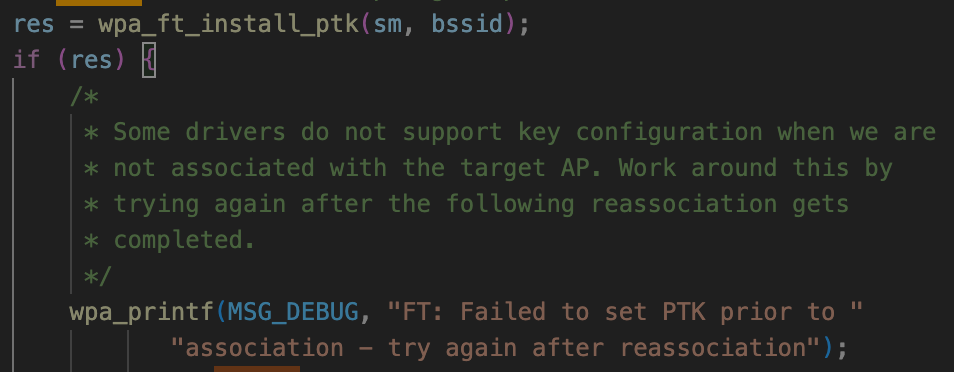 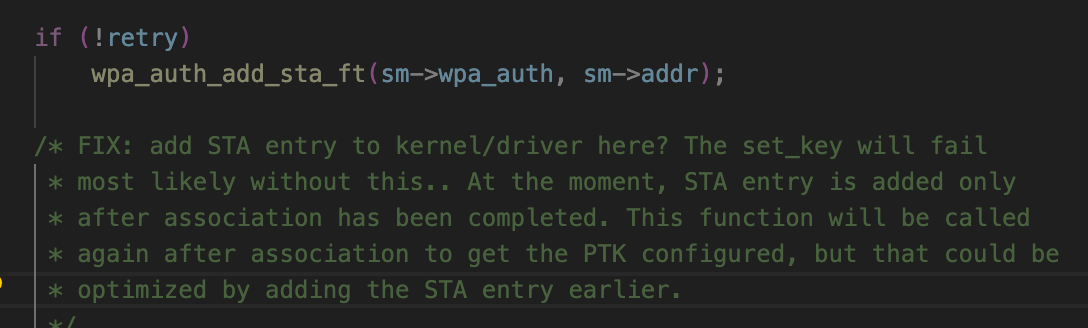 Slide 32
Thomas Derham (Broadcom)
May 2024
Baseline roam characteristics and performanceConclusions
Well-implemented baseline (FT) procedures achieve “seamless” roaming in many cases
At least when targeting “mainstream” network deployments, there seems no need to define new entities in the network architecture
Logical entities should map to typical physical entities where possible, so the standard defines clean interfaces between implementations that comprise the network
e.g. should assume each AP MLD has its own MAC SAP that independently connects to the DS, so independent control of the 802.1X port at each MAC SAP is needed
The emphasis of UHR work should focus on enhanced roaming triggers (see Annex 1) and enhanced reassociation procedures (also see Annex 5)
e.g. to avoid ADDBA setup delay, optimize DS mapping and enable zero-packet loss roaming
Reassociation per-se does not imply any impact on roam performance
Support for context transfer can be added to baseline reassociation procedures with simple changes
i.e. in 11.3.5.4, the list of “states, agreements, and allocations [that] shall be deleted or reset to initial values” would be modified such that parameters exchanged in the context exchange would instead be maintained
Reassociation already handles rules for managing access to the DS, state management at each AP MLD, Tx/Rx rules per class of frame, failure handling, etc
Unlike, say, ML Reconfiguration, which is currently only defined for adding/removing links to the same MLD, and assumes MLO (e.g. eMLSR, TTLM) features can be used over all links
Slide 33
Thomas Derham (Broadcom)
May 2024
Summary: proposed features and considerations
Roam triggering – see Annex 1
Context transfer
Consider two targets for the design:
“Mainstream” and “specialized/centralized” network deployments
Aim for consistent procedures for both targets where possible, however acknowledge there are fundamental differences (e.g. ability to transfer data over DS, backhaul ideality, centralized functionality, etc) that need individual optimization
For “mainstream” network deployments:
Transfer of semi-static BA context and MSCS/SCS context provides main benefits of a seamless transition
If buffered DL data at (previously) current AP MLD is delivered directly to non-AP MLD, SN continuity is non-optimal
Issues handling larger amounts of buffered data, synchronization of SN state between APs, etc
Non-AP MLD need to be able to choose behavior for buffered DL data handling
Concurrent retrieval is complex and may not be desirable
Benefit would be mostly in combination with out-of-order delivery to higher layers
Security
Maintain use of unique PTKs for each AP MLD; embed PTK derivation handshake within roam messages
Many concerns on fragility to PTK compromise with shared PTK reliant on PN continuity
Issues with using a shared PTK to encrypt initial roam messages to Target AP MLD
Use AES-SIV based encryption, using separate network-wide key derived on initial connection, for roam signaling sent directly to a Target AP MLD
SN/PN continuity can, if desired, be achieved regardless of PTK handling (unique or shared PTK)
New PTK derivation using ephemeral public keys is particularly important if PMK sharing is used
Slide 34
Thomas Derham (Broadcom)
May 2024
References
[1] IEEE 802.11-23/1884r2 Seamless Roaming SPs, D. Ho et al, Jan 2024

[2] IEEE 802.11-24/0209r4 Specification Framework for TGbn

[3] Performance Study of Fast BSS Transition using IEEE 802.11r, S. Bangolae et al, 2006

[4] IEEE 802.11-23/1908r2 Seamless Roaming Procedure, Y. Yoon et al, Nov 2023

[5] NIST SP 800-38D “Recommendation for Block Cipher Modes of Operation: GCM and GMAC”

[6] 3GPP TS 33.501 V18.4.0 

[7] https://people.inf.ethz.ch/rsasse/pub/5G-handover-WISEC21.pdf 

[8] https://www.synopsys.com/blogs/software-security/tls-1-3.html

[9] NIST SP 800-207 “Zero Trust Architecture”
Slide 35
Thomas Derham (Broadcom)
May 2024
Annex 1: Roam triggering proposals
UHR AP MLD and non-AP MLD exchange transition candidate information within protected roam setup request/response frames to assist future roaming/steering 
Enables both peers to obtain initial information for subsequent roams, without need for additional at-roam management frame exchanges (e.g. Neighbor Report Req/Resp, BTM Query/Req, Beacon Req/Resp)
In setup request frame, Non-AP MLD can include Neighbor Report elements (or similar) for links of other AP MLDs (in same ESS) that were strong/viable transition candidates but not selected
Define RCPI element as a new subelement for Neighbor Report, so non-AP MLD indicates the beacon RCPI
Consider also including Actual Measurement Start Time when RCPI measurement was made (similar to Beacon Report)
In setup response frame, Target AP MLD includes Neighbor Report elements (or similar) for each link of the AP MLDs (in same ESS) that are its topological neighbors
RCPI subelement indicates, if available, a measured RCPI for some frame the non-AP MLD transmitted on that channel
NR elements should include subelements with metrics for transition candidate scoring (e.g. BSS Load, WAN metrics)
Existing management frame exchanges (with above extensions) can be used to provide updated information when roam scan triggers occur, e.g.
(AP MLD querying non-AP MLD): Beacon Report Request/Response
Non-AP MLD should respond at least when off-channel scan is not required (e.g. Table mode, or current channels only)
APs of a managed network should avoid requesting all beacon contents since that information is already known
(non-AP MLD querying AP MLD): BTM Query/Request
Consider a new mode with deterministic behavior – e.g. if a request (from AP MLD) specifies a Target AP MLD and indicates (with quantitative evidence) that the network has verified the Target AP is able to at least match the current traffic/QoS of the non-AP MLD, the non-AP MLD must attempt to roam to Target AP unless specified conditions are met
Slide 36
Thomas Derham (Broadcom)
May 2024
Annex 1: Roam triggering proposals [2]
UHR AP MLD and non-AP MLD exchange information about network topology and activity of roaming/steering algorithms within roam setup request/response frames
In response frame, AP MLD also indicates basic network topology and recommended transition RSSI (if known) for each setup link
e.g. by including ESS Report element (with new extensions?) in each per-STA profile
In request frame, non-AP MLD indicates scope/nature of its roaming algorithm
e.g. none (on link failure only) vs proactive, typical off-channel scan cadence, etc
In response frame, AP MLD indicates scope/nature of its steering algorithm
e.g. none, colocated APs only vs ESS-wide steering, unassociated STA scan capability by other (co-channel and/or off-channel) APs in network, etc
extensions to transition candidate preference information in NR of BTM Request could also be considered to indicate the basis of a steering recommendation (e.g. specific measurements, historical venue-specific learning, etc)
UHR non-AP MLD can probe a transition candidate AP MLD via Serving AP MLD
Tunneled probe request/response, potentially targeting multiple candidates AP MLDs, either as standalone exchange (e.g. based on FST Action using OCT) or bundled with other discovery exchanges
Note: In baseline, non-AP MLD needs full contents of Probe Response (or Beacon(s)) of candidate target AP MLDs to make roam decision (*); i.e. Neighbor Report alone is not sufficient
Note: Implementations might still prefer to go off-channel to obtain RSSI for link quality scoring, however topology information (see above) could be sufficient
Slide 37
Thomas Derham (Broadcom)
(*) e.g. BSS Membership Selectors element, RSNE (to select AKM, cipher, etc), VSIEs, possibly Interworking element, ...
May 2024
Annex 2: Considerations on utility of retrieving buffered DL data from (previously) Serving AP
In non-real-time use cases (e.g. downloads, buffered audio/video), the buffered data might often be usable by the application, but it might be more efficient for the packets to be dropped and higher-layer retransmissions (e.g. TCP, QUIC) be invoked
Particularly where retrieval of the packets involves off-channel operations that disrupt new link
However there may be exceptions - e.g. on end-to-end links with high bandwidth-delay product, or highly constrained northbound links, the impact of TCP congestion window collapse due to dropped packets could be significant
In real-time use cases (e.g. conversational or XR audio/video), the buffered data might often be “stale” due to newer data already being transferred with the target AP MLD
For example, if a new VoIP packet has already been received from the Target AP MLD, then in principle buffered data that contains previous VoIP packets is useless since the codec would have already reconstructed the missing packets
In addition, under the current in-order delivery requirements, the new VoIP packet would not be delivered to the higher layers until the older packets are retrieved, effectively further increasing the number of missing (or late) packets at the codec
However some important exceptions may exist - e.g. if the buffered data contains a video I-frame, it may be needed to render subsequent P-frames
For such cases where the higher layers can support it, it should be possible for the non-AP MLD to opt-in to disabling in-order delivery of the corresponding TID, so that retrieval of the (potentially useful) buffered data does not delay delivery of the most recently received data in the same TID
If multiple flows involving multiple higher layer entities share the same TID, and some of the higher layers cannot support out-of-order delivery, then in-order delivery should be used for that TID
Slide 38
Thomas Derham (Broadcom)
May 2024
Annex 3: 3GPP 5G handover key handling
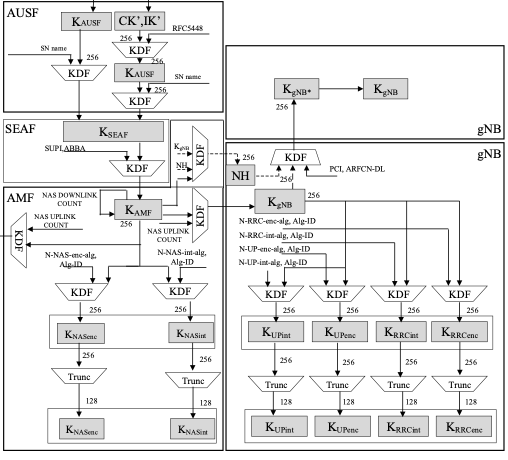 horizontal handover
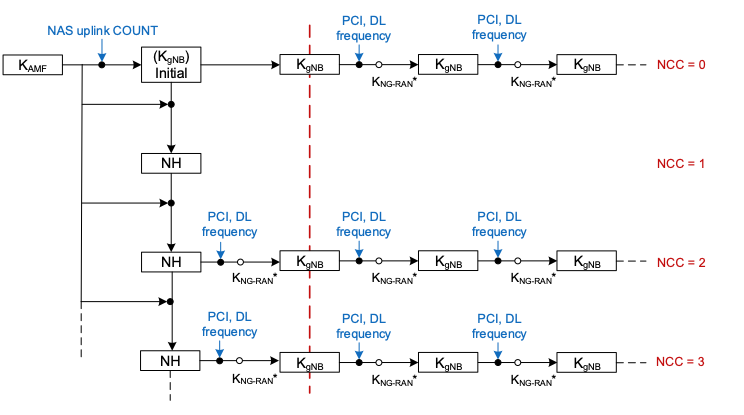 vertical handover
(from [6])
Slide 39
Thomas Derham (Broadcom)
May 2024
Annex 4: Challenges with roaming triggers
6 GHz
6 GHz
AP1 [p]
AP2 [t]
STA
STA
2.4GHz
2.4GHz
2.4GHz
AP3
6 GHz
A STA in mobility can rapidly move out of coverage of Serving AP (depending which bands it has active links with)
Since it cannot always be guaranteed a clear roam target can be determined while the link quality with Serving AP remains good, there is a need to support both OTDS and OTA roaming mechanisms
Slide 40
Thomas Derham (Broadcom)
May 2024
Annex 5: Seamless roaming as an FT extension
The new roam signaling capabilities described on earlier slides can be implemented as relatively simple extensions to FT protocol (or some variation thereof) as follows:
(1) Extend FT OTDS to allow Probe Request/Response and FT Reassociation Request/Response frames to also be sent over-the-DS to the Target AP MLD
Since both FT Auth and Reassoc frames are encapsulated in FT Action frames, fingerprinting privacy is ensured
Allow OTDS Reassoc Response to also be duplicated OTA by target AP MLD
to avoid stranding non-AP MLD if link with Serving AP MLD fails during the exchange (i.e. non-AP MLD moves to Target AP MLD’s channel)
Consider allowing deferral of DS data path mapping, and deferral of terminating assoc state with Serving AP MLD, until a direct OTA exchange with target AP MLD is complete
to avoid stranding non-AP MLD if link quality with Target AP MLD has not yet been confirmed and is too weak
Note: Can reuse existing RRB transport used for FT Authentication frames in baseline FT OTDS
UHR FT Auth+Reassoc OTDS
Baseline FT OTDS
AP MLD2
s4
s4
non-AP MLD
s2
s2
AP MLD1
FT Auth
FT Reassoc
(tunneled) probe
FT Auth
FT Reassoc
Slide 41
Thomas Derham (Broadcom)
May 2024
Annex 5: Seamless roaming as an FT extension (2)
(2) Use ROAM-EncKey (see earlier) to encrypt over-the-air FT Authentication and Reassociation frames
Note: As mentioned earlier, we cannot assume an OTDS mechanism can always be used
e.g. if link quality to Serving AP is already poor/nil when roam trigger occurs (see diagram in Annex 4), or if non-AP MLD is anyway going off-channel to obtain RSSI
Note: For privacy protection of the Initial MD association, mechanisms being defined in 11bi might be used

(3) Bundle signaling to trigger context exchange and DS mapping update in FT Auth / Reassoc frames
by inclusion of additional elements in Auth/Reassoc frames, e.g.
Msg 1: FTAuthReq(S-Nonce/EphPub) || SemiStatic_Context_Exchange_Trigger
Msg 2: FTAuthResp(A-Nonce/EphPub) || SemiStatic_Context_Exchange_Conf
Msg 3: FTReassocReq(MIC) || DS_Mapping_Update_Trigger
Msg 4: FTReassocResp(MIC)
if needed, minimum number of messages can be reduced to 3 by bundling FT Auth and Reassoc contents
e.g. (1) FTAuthReq(S-Nonce/EphPub) || FTReassocReq ; (2) FTAuthResp(A-Nonce/EphPub, MIC) || FTReassocResp; (3) FTConf(MIC)
note: in any design, multiple messages are expected during roam procedure to trigger context exchange, exchange link/MLD-specific capabilities, DS mapping update, deliver group keys, etc

(4) To ensure implementations maintain an active dath path throughout the roam procedure
UHR non-AP MLD is required to maintain the existing PTKSA with Serving AP MLD until (at least) the time that reassociation with target AP MLD completes
Non-AP MLD should also maintain active data flow (Tx FIFO, packet filters, 1X port) with Serving AP MLD during this time
If “buffered data delivery” is used, PTKSA with Serving AP MLD would be maintained until this is complete
Implementations should install PTK in driver ready for use as soon as it is derived (after FT Auth)
After roam, data path should be unblocked even if other exchanges (e.g. sounding) are still pending completion
Slide 42
Thomas Derham (Broadcom)
May 2024
Annex 5: Seamless roaming as an FT extension (3)
Network deployments with mixed-technology APs (UHR and non-UHR) are likely to exist
Since FT is already widely deployed, it is expected it will continue to be used – both for legacy (non-UHR) STAs / non-AP MLDs, and also for UHR non-AP MLDs when connecting to non-UHR APs in the network
In an FT-based seamless roaming design, UHR enhancements (e.g. tunneled OTDS, context exchange triggers) could be used seamlessly together with legacy FT operations in the same MD
i.e. the new features are used between UHR devices, while baseline FT is used with a non-UHR device – both cases can use the same FT key hierarchy and have commonality in signaling and behavior
UHR seamless roaming should allow FT key hierarchy to be used (even if, for example, PMK-R1 is shared within a seamless roaming domain), to avoid the need for full authentication procedures each time the non-AP MLD transitions between UHR and non-UHR AP MLDs
i.e. avoid scenario in figure below
UHR key distribution (UHR domain)
Initial connection at (1)
   - “Shared PTK” initial assoc
Roam 12
   - FT Initial Mobility Domain assoc
Roam 23
   - FT protocol roam
Roam 34
   - “Shared PTK” roam
Roam 41
   - “Shared PTK” roam
context exchange
UHR AP MLD1
UHR AP MLD2
Initial connection
4
1
non-AP MLD
2
3
non-UHR AP MLD3
non-UHR AP4
Roam 1 2 is a “slow” procedure including 4-way handshake
FT key (PMK-R1) distribution (FT domain)
Slide 43
Thomas Derham (Broadcom)
May 2024
Annex 6: Relevant excerpts from REVme D5.0
(12.2.5)
(12.5.4.3.1)
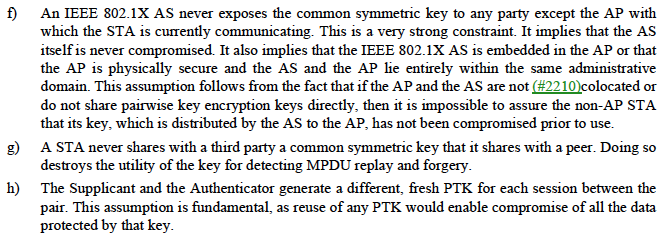 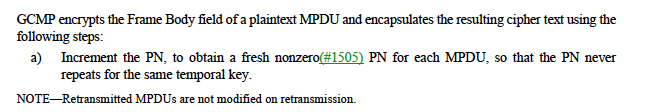 (11.3.5.4)
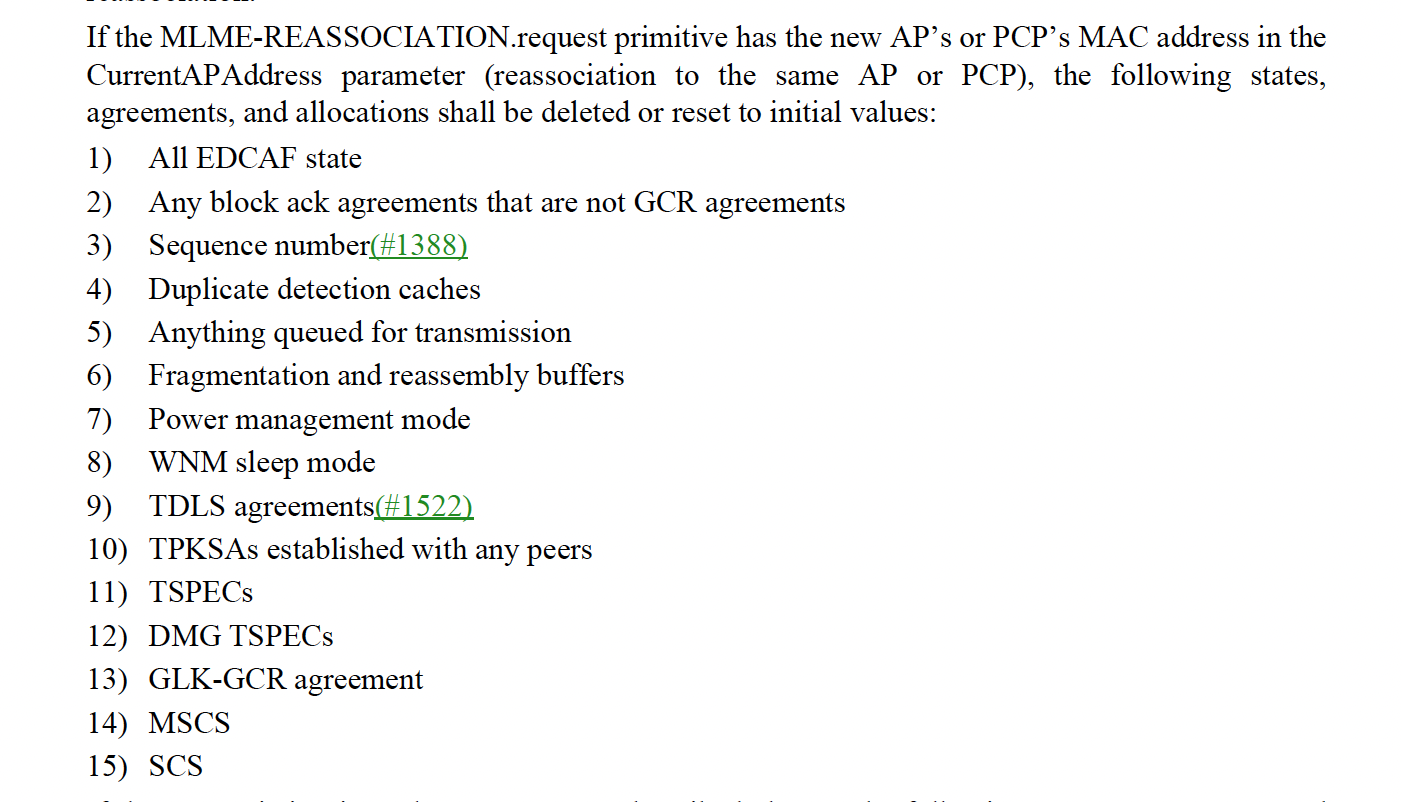 (12.3.5.4)
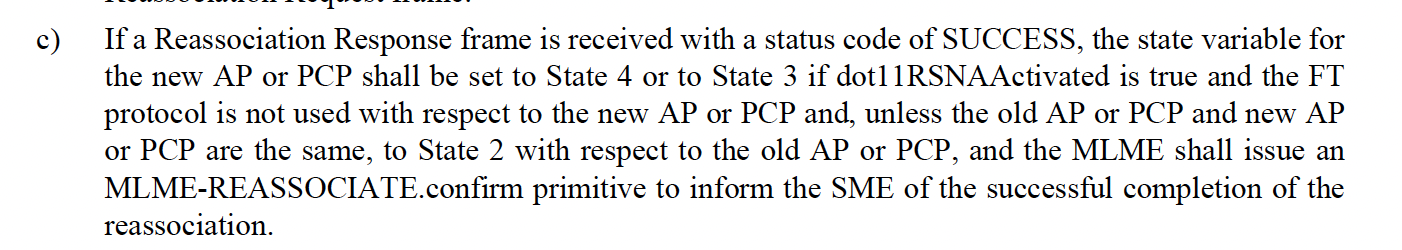 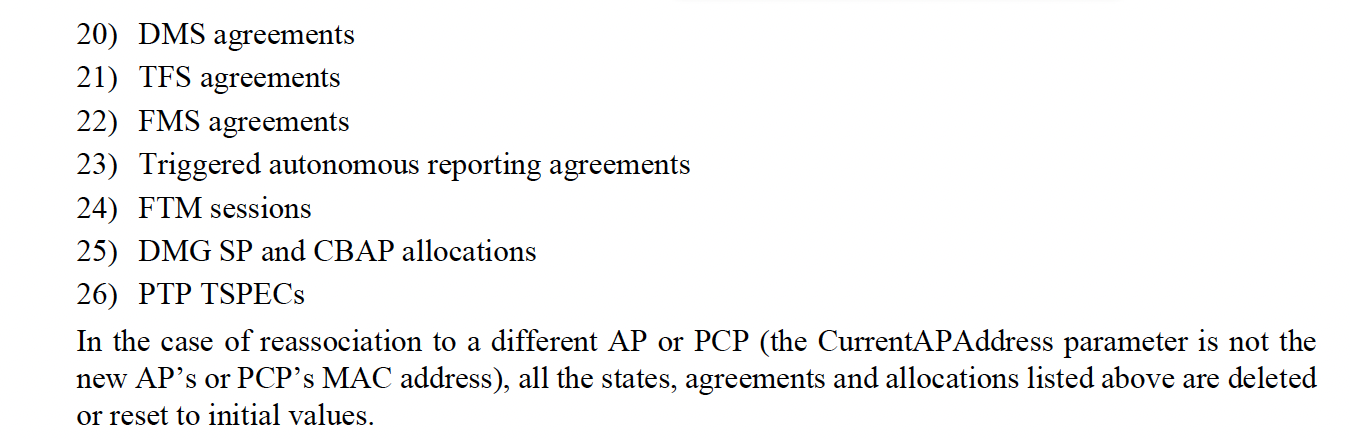 (13.7.1)
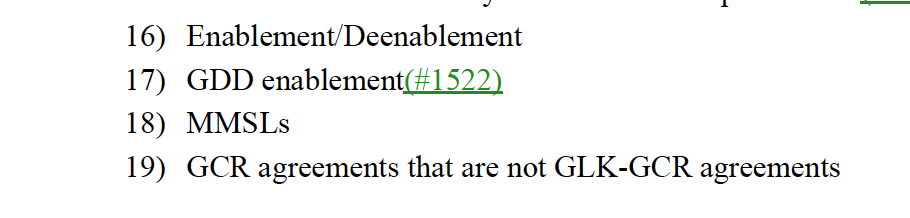 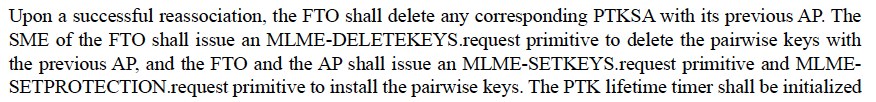 Slide 44
Thomas Derham (Broadcom)